INFORMACJA BURMISTRZA GMINY PNIEWY O WYKONANIU BUDŻETU GMINY ZA I PÓŁROCZE 2024 ROKU
Budżet Gminy na rok 2024
został przyjęty 
uchwałą Rady Miejskiej Pniewy 
Nr  LXI/487/23
z dnia 20 grudnia 2023 roku.
WYNIK BUDŻETU + 4 445 713,46 ZŁ                                  (NADWYŻKA BUDŻETOWA)
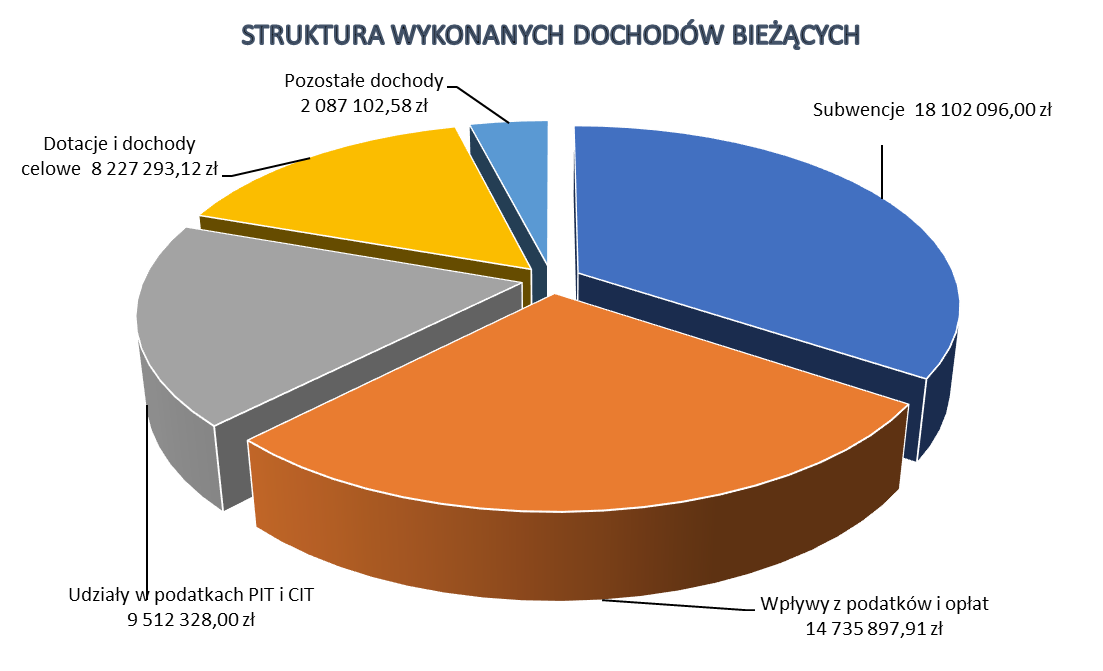 WPŁYWY Z PODATKÓW I OPŁAT
Wpływy z podatków od osób prawnych
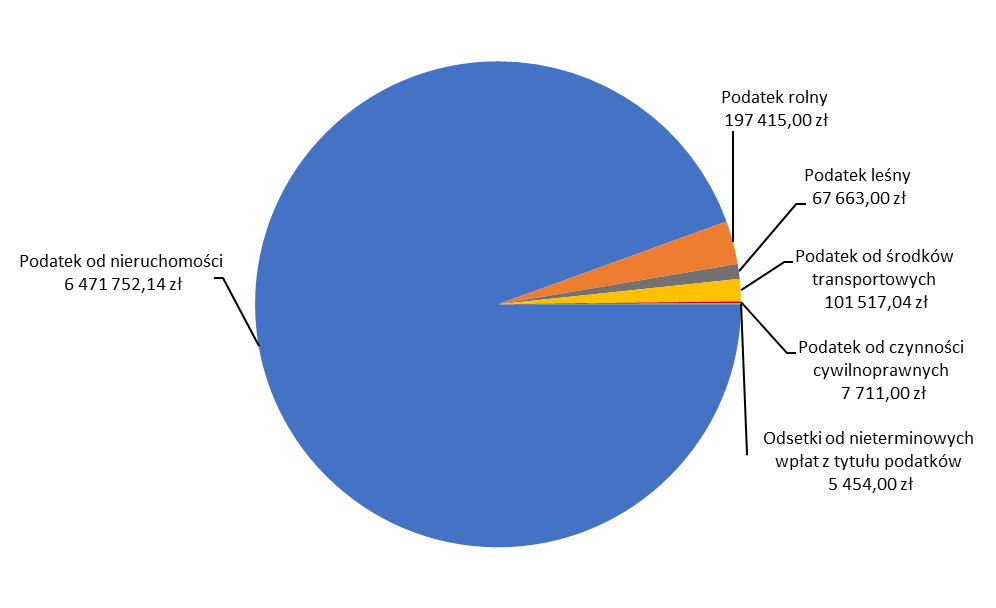 Wpływy z podatków od osób fizycznych
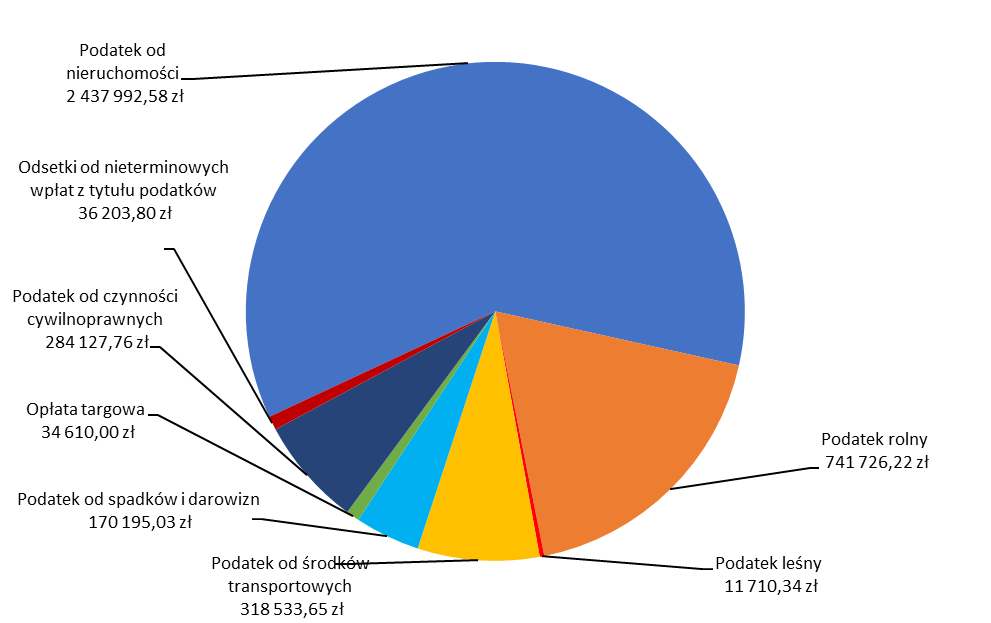 UDZIAŁY W PODATKACH DOCHODOWYCH STANOWIĄCYCH DOCHÓD BUDŻETU PAŃSTWA
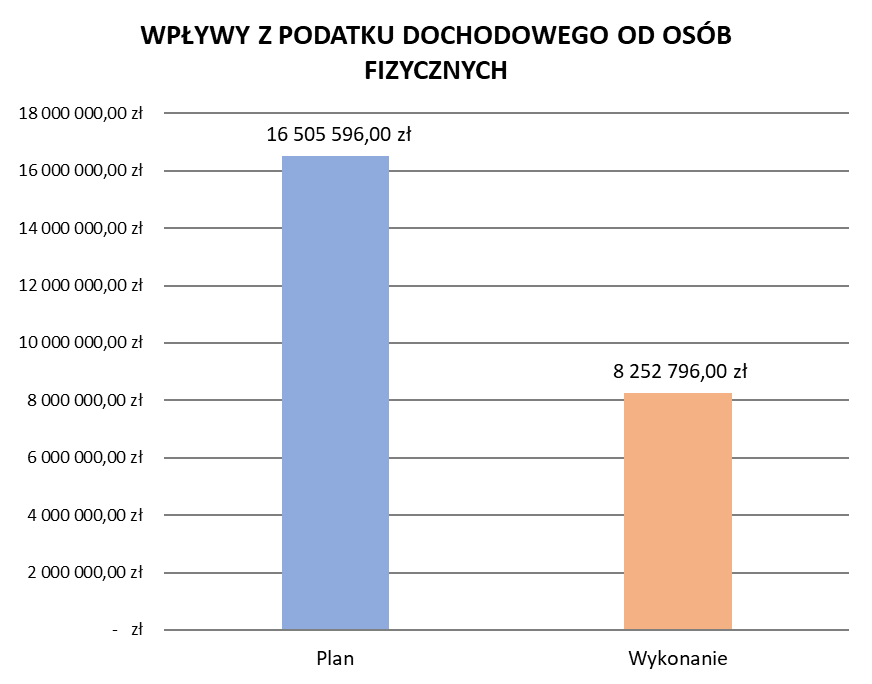 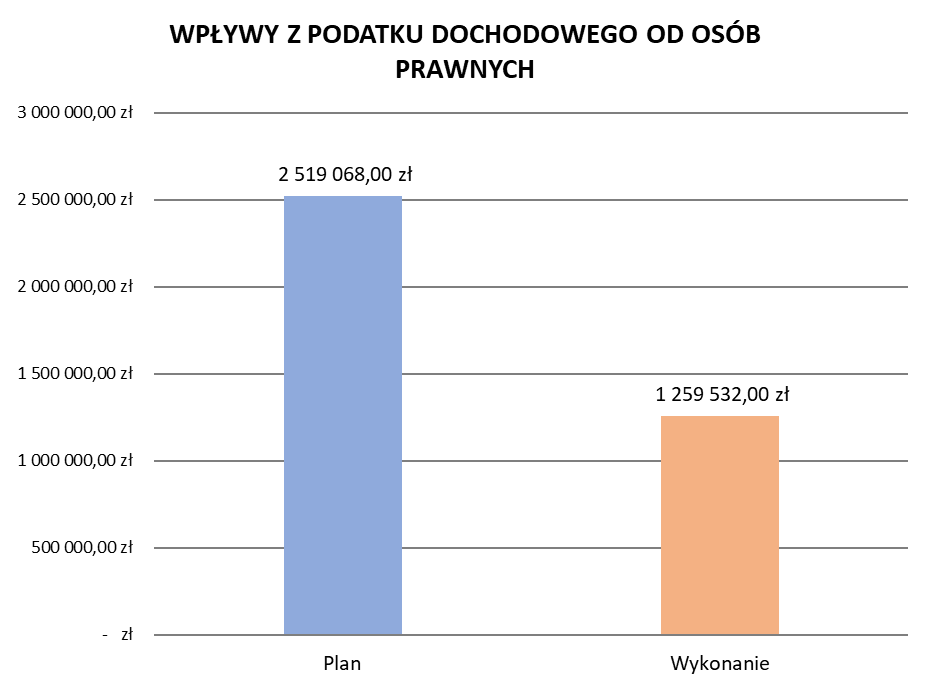 WYBRANE PODSTAWY OPODATKOWANIA
Wzrost o 13 711 m2
Wzrost o 2 090 m2
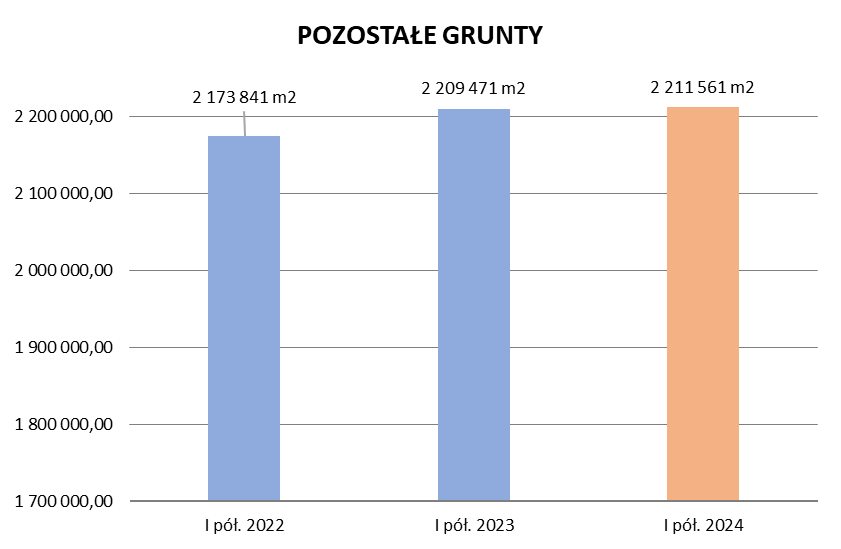 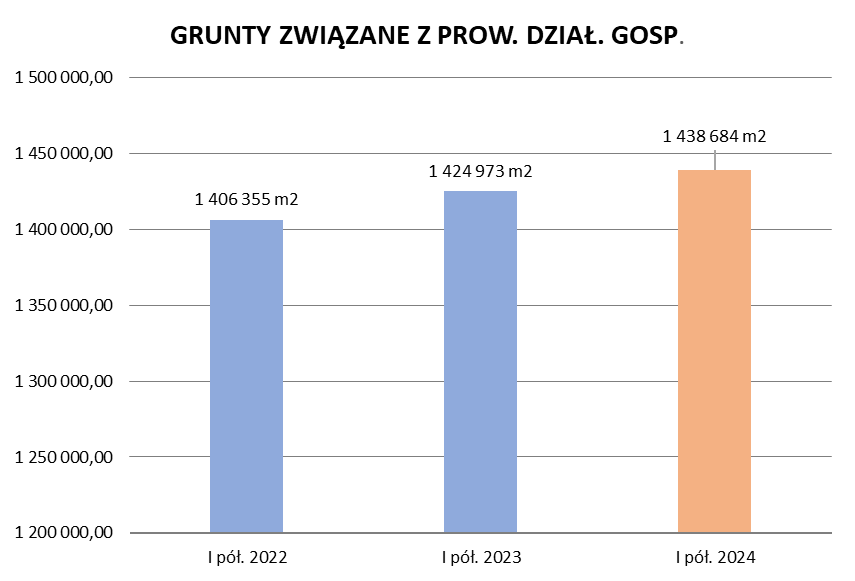 WYBRANE PODSTAWY OPODATKOWANIA
Wzrost o  6 553 m2
Wzrost o  10 097 m2
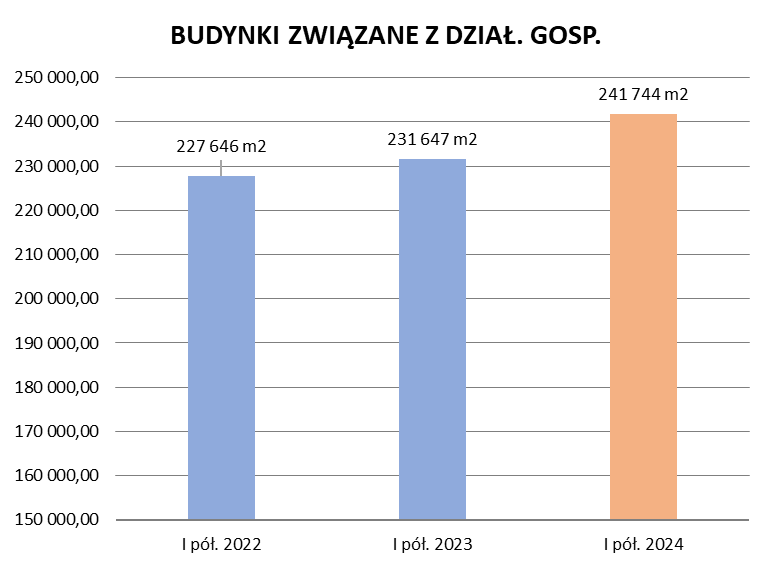 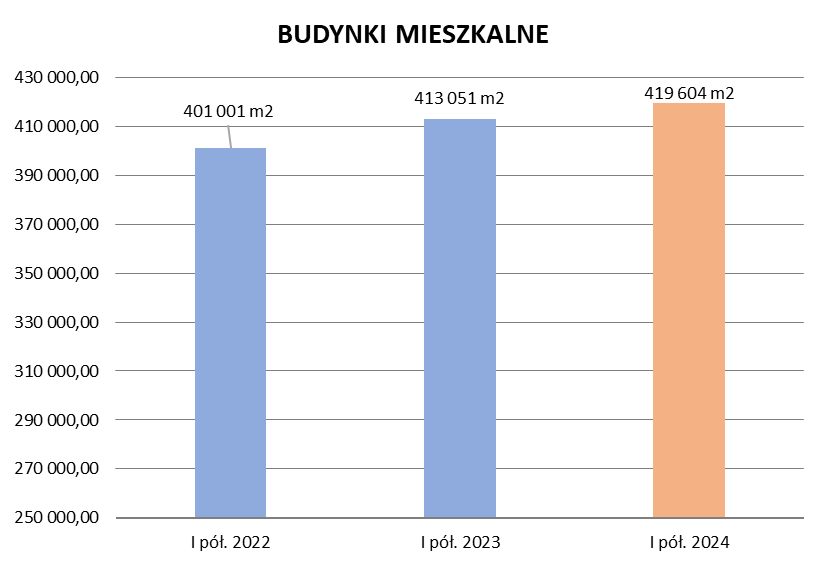 WYBRANE PODSTAWY OPODATKOWANIA
Wzrost o 25 205 626,00 zł
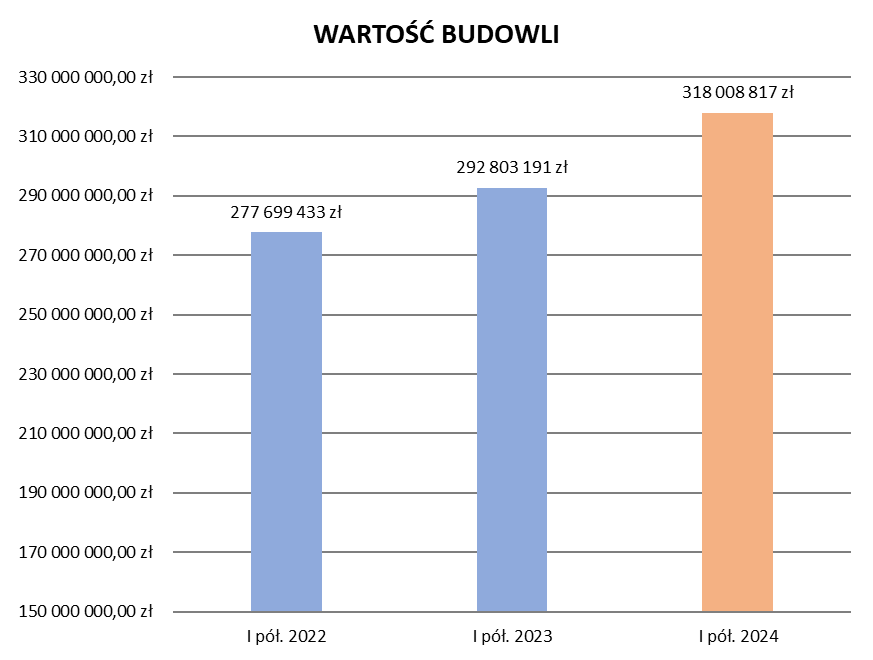 PODATEK OD ŚRODKÓW TRANSPORTOWYCH – CIĄGNIKI SIODŁOWE I BALASTOWE
Wzrost o 99 592,00 zł
Wzrost o 56
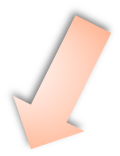 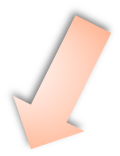 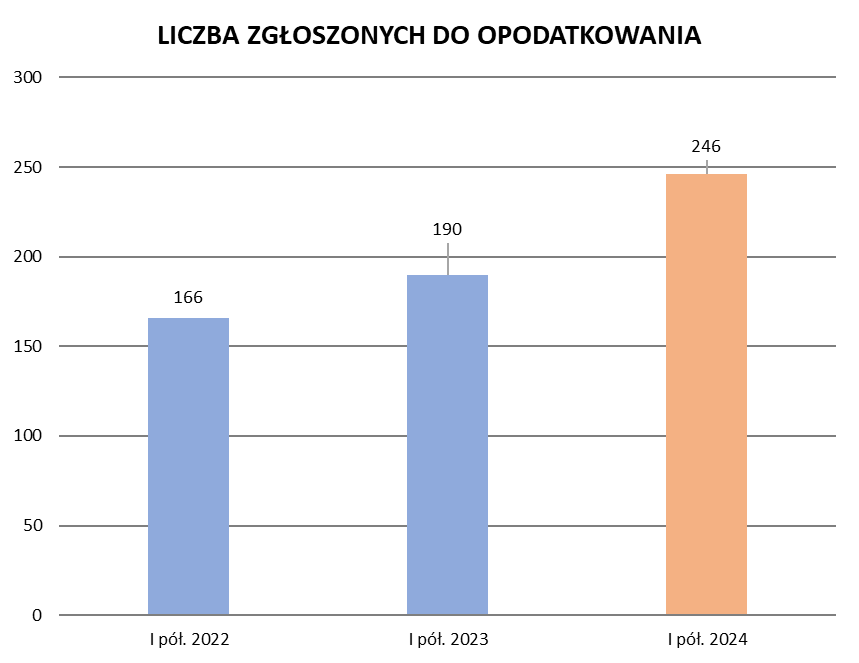 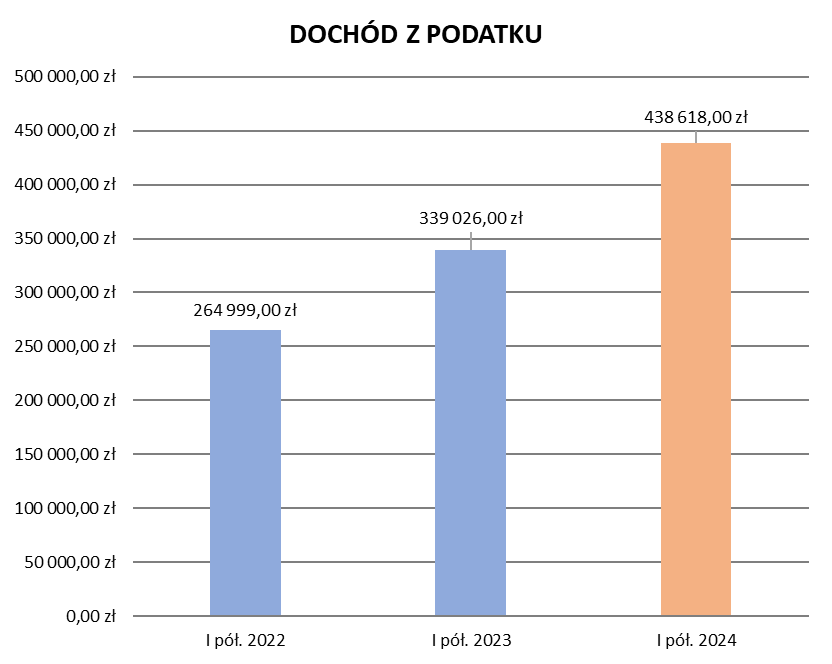 PODATEK OD ŚRODKÓW TRANSPORTOWYCH – PRZYCZEPY I NACZEPY
Wzrost o 21 422,00 zł
Wzrost o 13
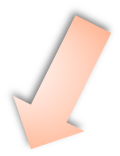 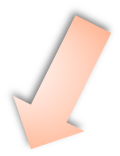 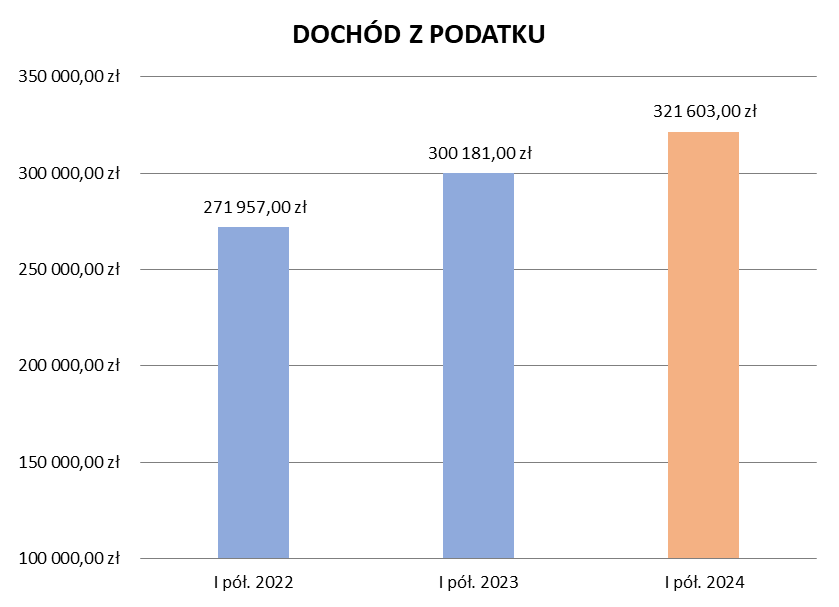 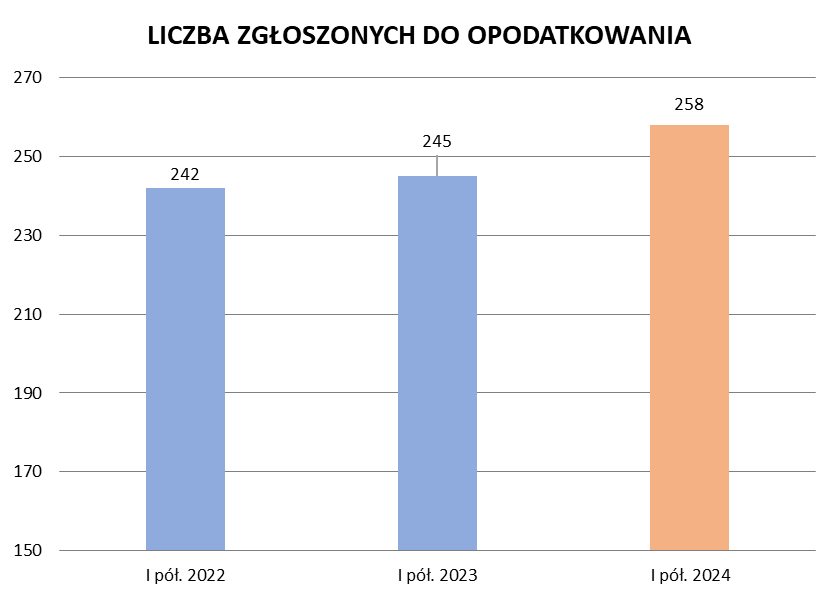 SUBWENCJA
ŚRODKI ZEWNĘTRZNE NA ZADANIA BIEŻĄCE
ŚRODKI ZEWNĘTRZNE NA ZADANIA BIEŻĄCE
ŚRODKI Z FUNDUSZU PRZECIWDZIAŁANIA COVID-19
Wykonanie w kwocie 96 339,09 zł, w tym:
ŚRODKI Z FUNDUSZU POMOCY OBYWATELOM UKRAINY
Wykonanie w kwocie 484 381,60 zł, w tym:
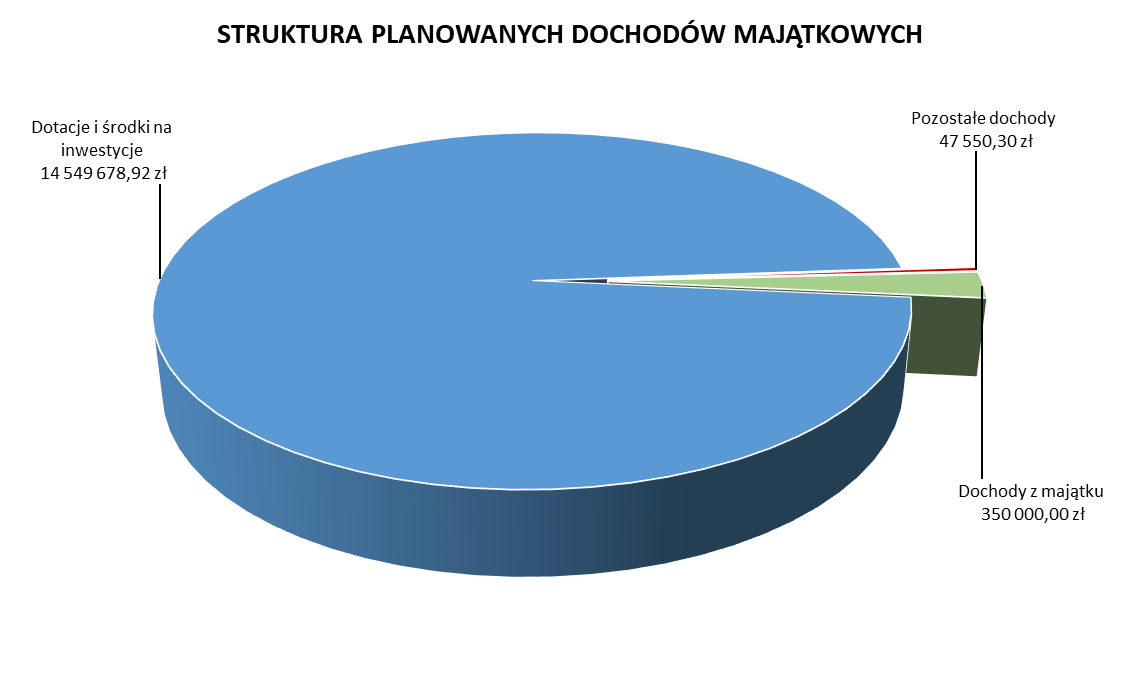 WYKONANIE DOCHODÓW MAJĄTKOWYCH
ŚRODKI ZEWNĘTRZNE NA ZADANIA INWESTYCYJNE
ŚRODKI ZEWNĘTRZNE NA ZADANIA INWESTYCYJNE
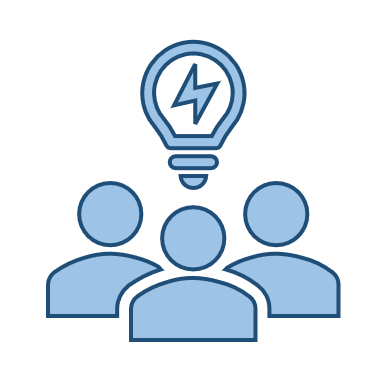 WYKONANIE WYDATKÓW
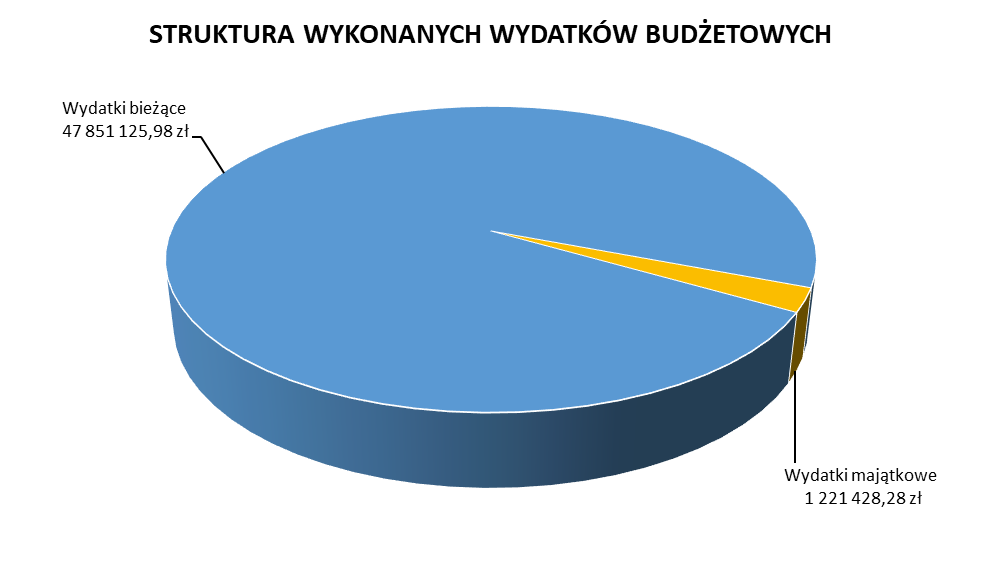 Struktura wykonanych wydatków według działów klasyfikacji budżetowej
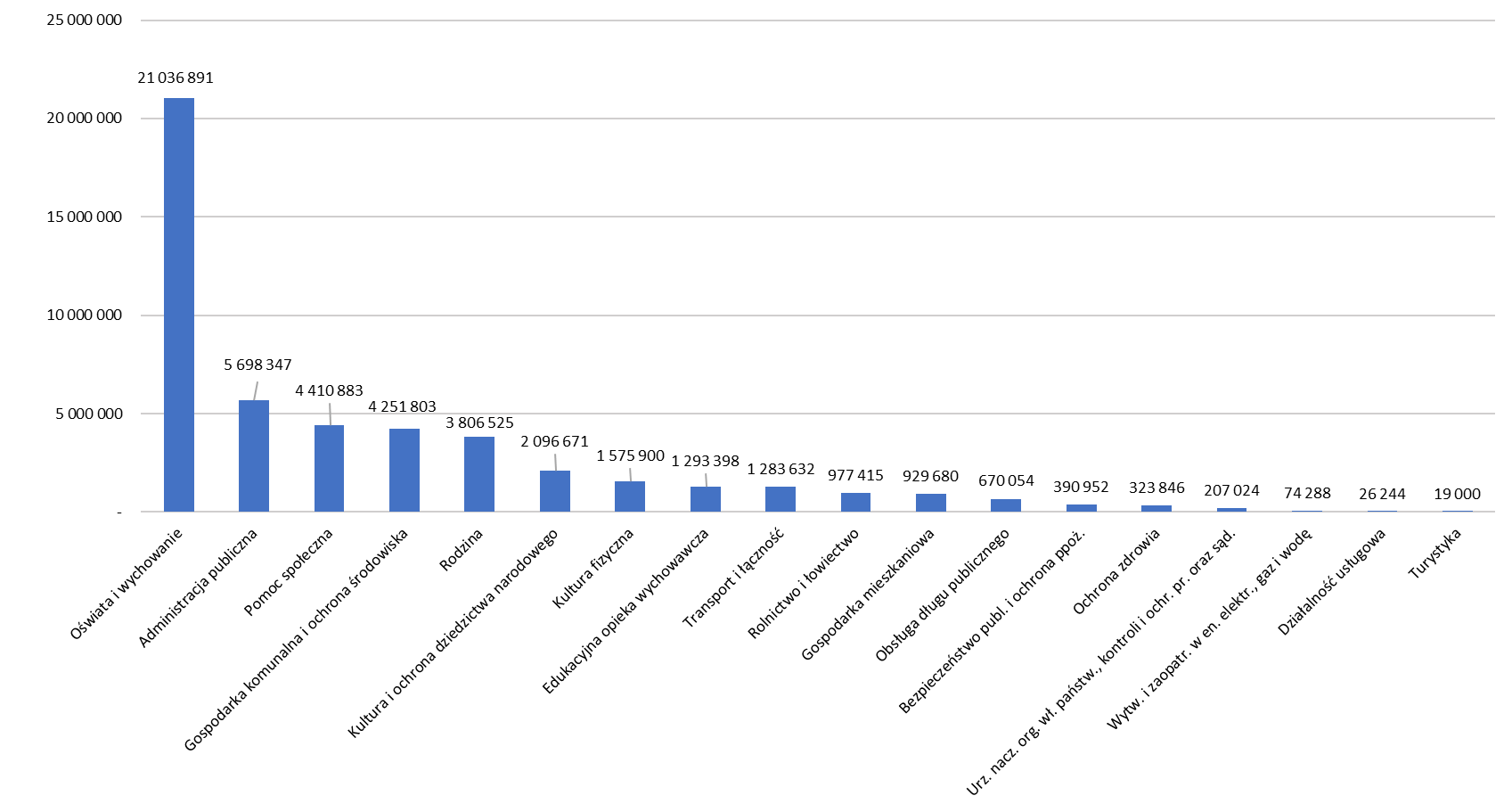 WYKONANIE WYDATKÓW WEDŁUG WYBRANYCH DZIAŁÓW
801 OŚWIATA I WYCHOWANIE
48,91%
750 ADMINISTRACJA PUBLICZNA
49,19%
852 POMOC SPOŁECZNA
54,45%
900 GOSPODARKA KOMUNALNA I OCHRONA ŚRODOWISKA
30,14%
855 RODZINA
70,21%
921 KULTURA I OCHRONA DZIEDZICTWA NARODOWEGO
56,50%
926 KULTURA FIZYCZNA
50,05%
854 EDUKACYJNA OPIEKA WYCHOWAWCZA
46,40%
600 TRANSPORT I ŁĄCZNOŚĆ
7,93%
010 ROLNICTWO I ŁOWIECTWO
93,27%
700 GOSPODARKA MIESZKANIOWA
41,17%
DZIĘKUJĘ ZA UWAGĘ